Plans and Vision for WAD
WAD Presidents Council
(September 14, 2022)
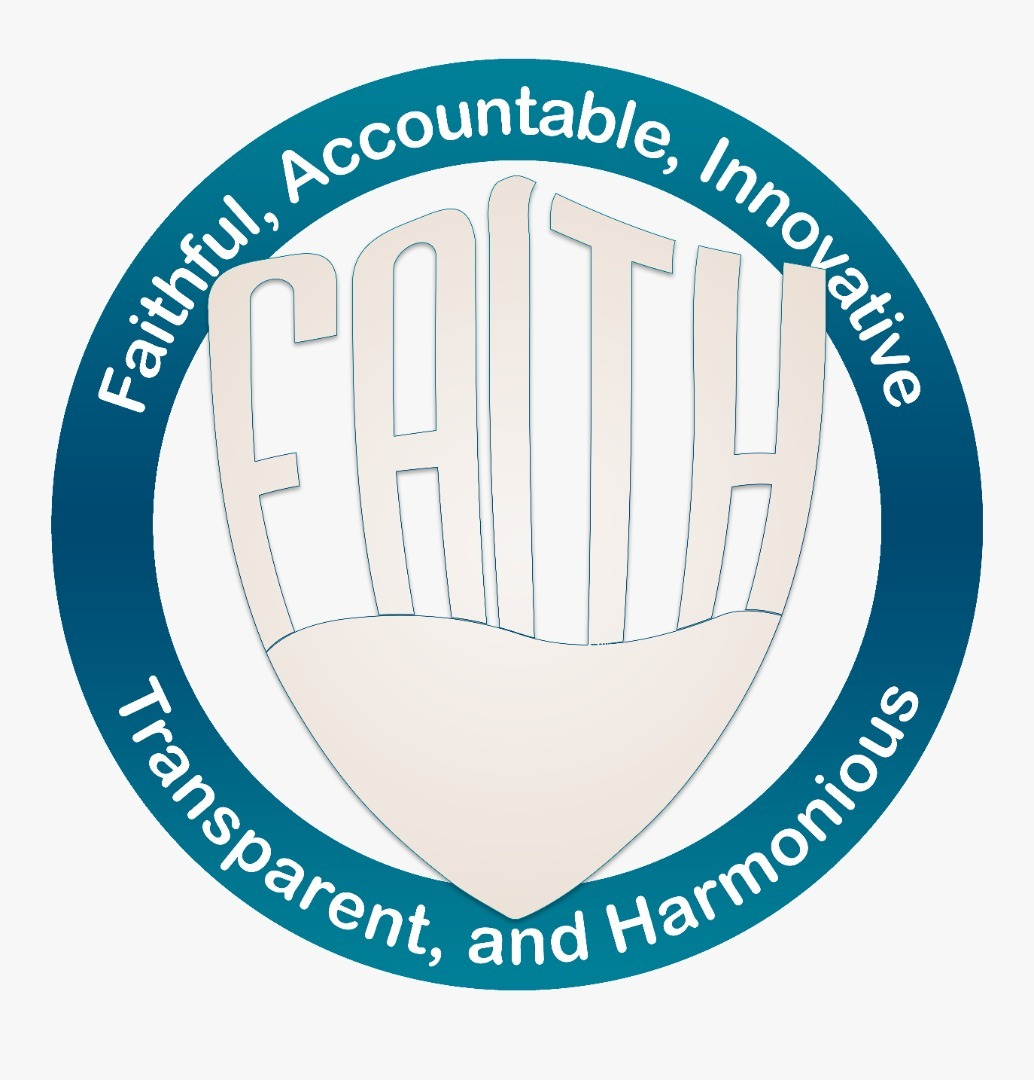 INTRODUCTION: M-FAITH
The new WAD administration aims at being a Mission-Focused (Matt 9:35-38) administration that should be seen as 
FAITHFUL to the mission of the Church (2 Tim 2:2), 
ACCOUNTABLE to God and our constituency (Rom 14:13; 2 Cor 5:10), 
INNOVATIVE in how we conduct Church business and activities (Jer 6:16), 
TRANSPARENT in all our dealings (2 Cor 1:12), and ensuring 
HARMONY (Rom 12:16-18) at the workplace and in the Church (M-FAITH). 
Every decision should be measured by the acronym M-FAITH.
The Importance of Mission
“The Spirit of Christ is the spirit of missions, and the nearer we get to Him the more intensely missionary we must become.” - Henry Martyn
 “The church exists by mission, just as fire exists by burning. Where there is no mission, there is no church; and where there is neither church nor mission, there is no faith.” - Emil Brunner
The Importance of Mission
What Is Mission?
Mission, according to Alan R. Tippet, is “the church’s sending out to proclaim the gospel, to tell others of the redemption wrought for them on the cross, and, when they are converted by the Holy Spirit, to incorporate them into the church.”
The Book of Acts
“The whole of the book of Acts should receive careful study.  It is full of precious instruction; it records experiences in evangelistic work, the teachings of which we need in our work today”  (E.G. White,  SDA Bible Commentary, 1976 rev. ed., 6: 1051).
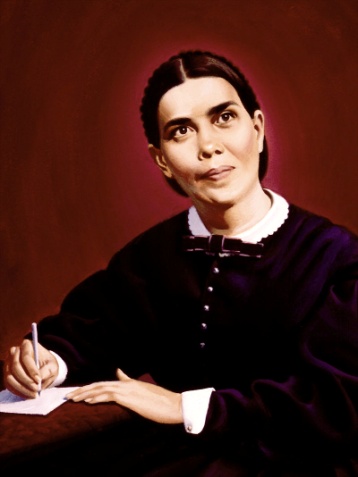 1. FRONTIER MISSIONS (John 10:16) Department: All Departments
1. FRONTIER MISSIONS (John 10:16) Department: All Departments
1. FRONTIER MISSIONS (John 10:16) Department: All Departments
1. FRONTIER MISSIONS (John 10:16) Department: All Departments
Establish the 1000 Missionary Movement Project in the Division to train and equip young people who will dedicate three months to a year of their lives to ministry. 
Young theologians will be encouraged to get involved in this program.
2. YOUTH LEADERSHIP DEVELOPMENT
2. YOUTH LEADERSHIP DEVELOPMENT
(a) the ability to analyze their strengths and weaknesses, set personal and vocational goals, and have the self-esteem, confidence, motivation, and skills to carry them out (including the ability to establish support networks to participate in community life fully and effect positive social change); and 
(b) the ability to guide or direct others on a course of action, influence the opinions and behaviors of others, and serve as a role model (Wehmeyer, Agran, & Hughes, 1998).
2. YOUTH LEADERSHIP DEVELOPMENT
Ensure that Youth Leaders are trained in the rudiments of Youth Ministry
Actively involve the Youth in all aspects of the Church and its ministry. 
Engage the youth efficiently in all aspects of Church life.
Encourage the youth and children to bring their friends to church.
Continue to guide the youth into a personal relationship with God.
Build a youth and young people-friendly Church.
Establish vibrant Youth and Young Adult Ministry in all the churches.
Empower the Youth to Assume leadership positions 
Encourage Weekly/Monthly youth encounters/interactions with the pastor in each Church.
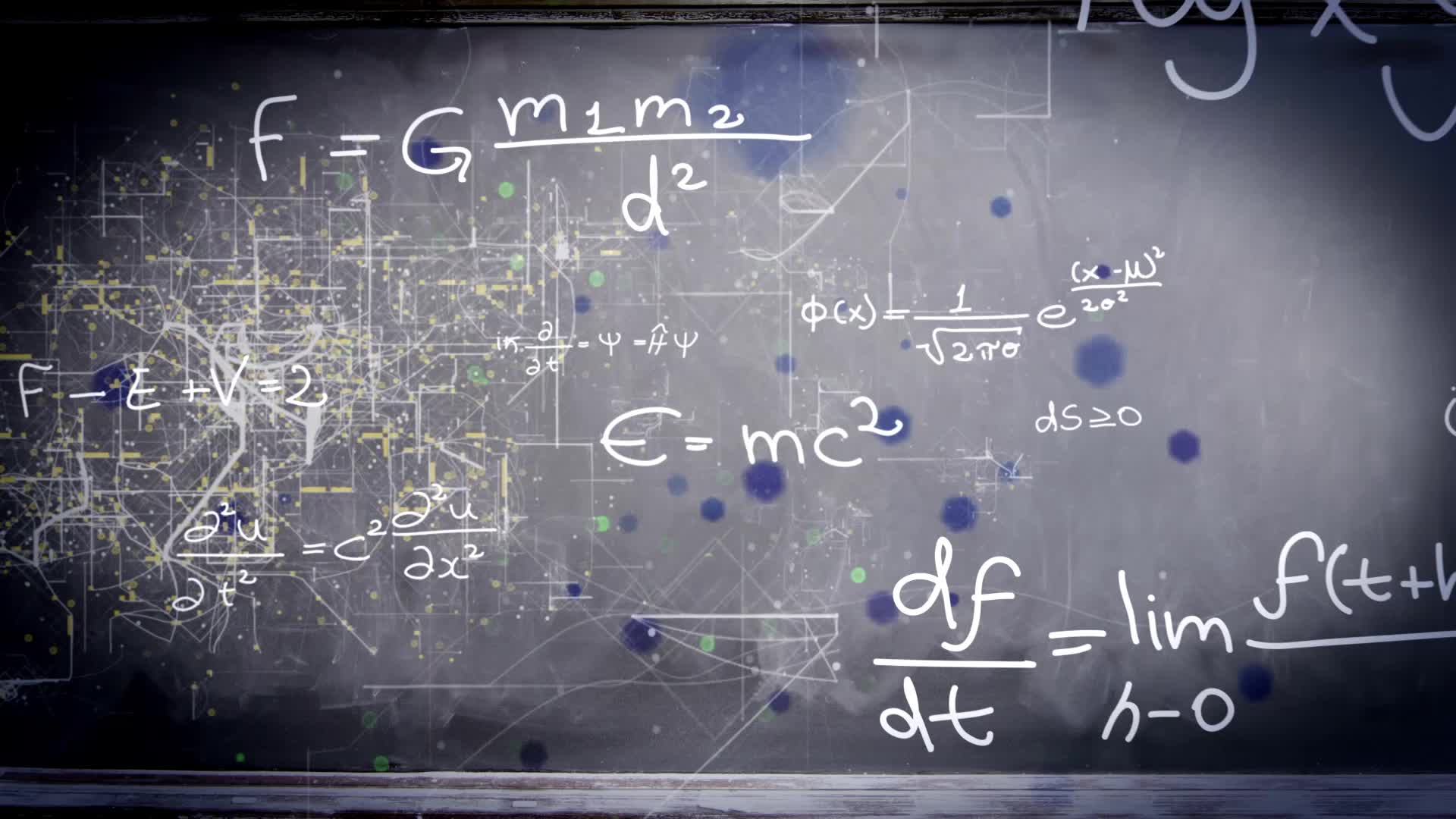 3. EVANGELISM
Evangelism is not for a department but for all departments. 
Every department within the Division should be evangelistic incline and have carefully planned programs to use the department for evangelism.
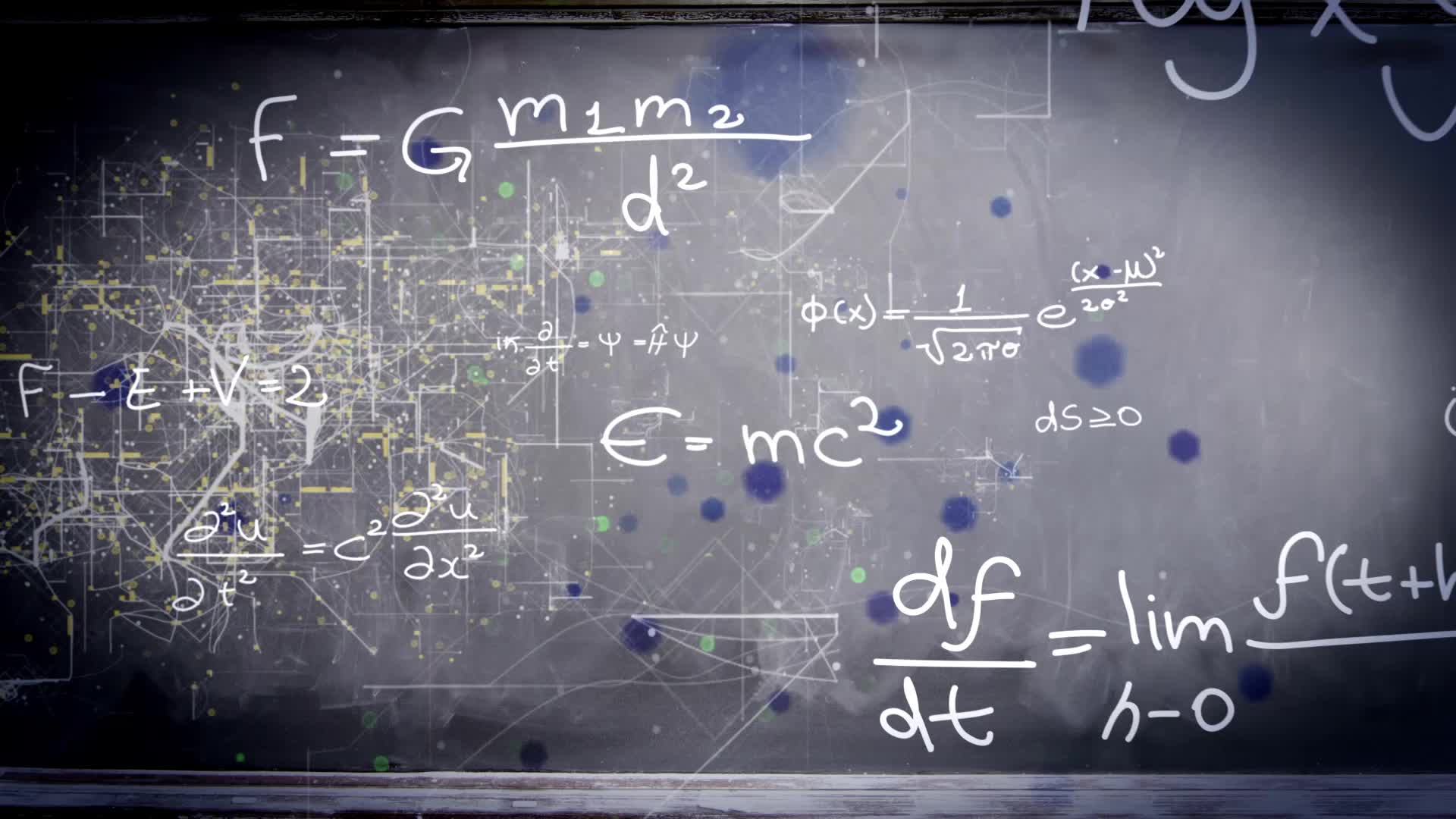 3. EVANGELISM
The theme for the three years: 2023-25 Evangelism: Everyone, Everywhere.
Annual Theme for the three years: 
2023: Revival, 
2024: Restoration and 
2025: Retention
3. EVANGELISM
Our strategy: Improving retention of members; Each Member Involved in outreach and Mission in the local Community (TMI); Improving the quality of personal and spiritual lives of members and Pastors; Increasing Tithe and Offering to support WAD Mission, Leadership Development, Social Presence, and Youth Empowerment
Increase membership by 50%
Each one reaches one
Double membership each year.
4. INNOVATION AND ENTREPRENEURSHIP OUTREACH
(Departments: Youth, Adventist Possibility Ministries & Education)
Entrepreneurship is essential for growing business, creating jobs, and improving the quality of life of the people while adapting to modern societal needs. 
Innovative entrepreneurship can provide ideas that help grow new and existing businesses, develop products to improve local communities and encourage change to enhance customer experiences.
4. INNOVATION AND ENTREPRENEURSHIP OUTREACH
Innovation is a primary component of successful organizations, so it's beneficial to understand what it entails. 
Innovative entrepreneurship involves establishing and creating new business ideas to generate profit, assist the community, and accomplish company goals. 
Creative entrepreneurs develop business models to meet Church members' needs and improve their lifestyle and support for the Church.
4. INNOVATION AND ENTREPRENEURSHIP OUTREACH
Entrepreneurship will also serve as strategic entry wedges to the communities (as we presently do with our health message). We can consider the Beulah Church, Kumasi, model. 
Skill training programs include phone repair, liquid soap making, juice & fresh yogurt making, hair-braiding & fascinators making, branding of products, CCTV installation, and electrical & solar training. 
One-day training conference: “Innovation, Creativity and Entrepreneurship” (ICE) Conference.
Conference & Exhibition focused on entrepreneurship.
5. YOUNG AFRICAN ADVENTIST PROFESSIONALS (YAAP)
(Departments: Ministerial Secretary, Stewardship, Family Life Ministries)
Meet professionals within the Church in various countries and talk with them about challenges facing the church in their communities and how we can solve them. They can help meet the needs and challenges of the Church within their communities. 
During the WAD strategic session, invite some experts in these areas to come and share their views on each area and how we can move them forward.
OTHER ACTVITIES
6. Enhancing the Efficiency of the Ministry through intentional and effective collaboration between the clergy and laity. There should be adequate in-service training and equipment to maximize performance. Department: Ministerial Secretary  
7. Encourage faithfulness among members through a faithful stewardship lifestyle and Planned Giving to boost the Church’s financial status in a competitive environment. 
Furthermore, generating enough resources will lead to a territorial restructuring of the Division fields to reorganize into at least fifteen Unions by the end of the Quinquennium. Department: Stewardship and Strategic Planning
OTHER ACTVITIES
OTHER ACTVITIES
10. Lay the foundation for constructing the WAD Office complex, which will also serve as a center of influence in Cote D’Ivoire and the subregion and residence for workers of the Division. Department: All Departments
Growth Reports
1:15		An original nucleus of 120 disciples.
	2:41		Three thousand were baptized at Pentecost.
	2:47		There were daily additions to the church.
	4:4		The number increased to 5,000 men plus women.
	5:14		Multitudes were added to the Lord. 
	6:1		Addition changed to multiplication. 
	6:7		The number of the disciples multiplied.
	9:31		The number of churches multiplied. 
	9:35		An entire town was committed to Christ. 
	11:24	A great many people added to the Lord. 
	16:5		Churches increased in number daily. 
	19:10	All Asia heard the Word of the Lord.
	21:10	Myriads of Jews believed.
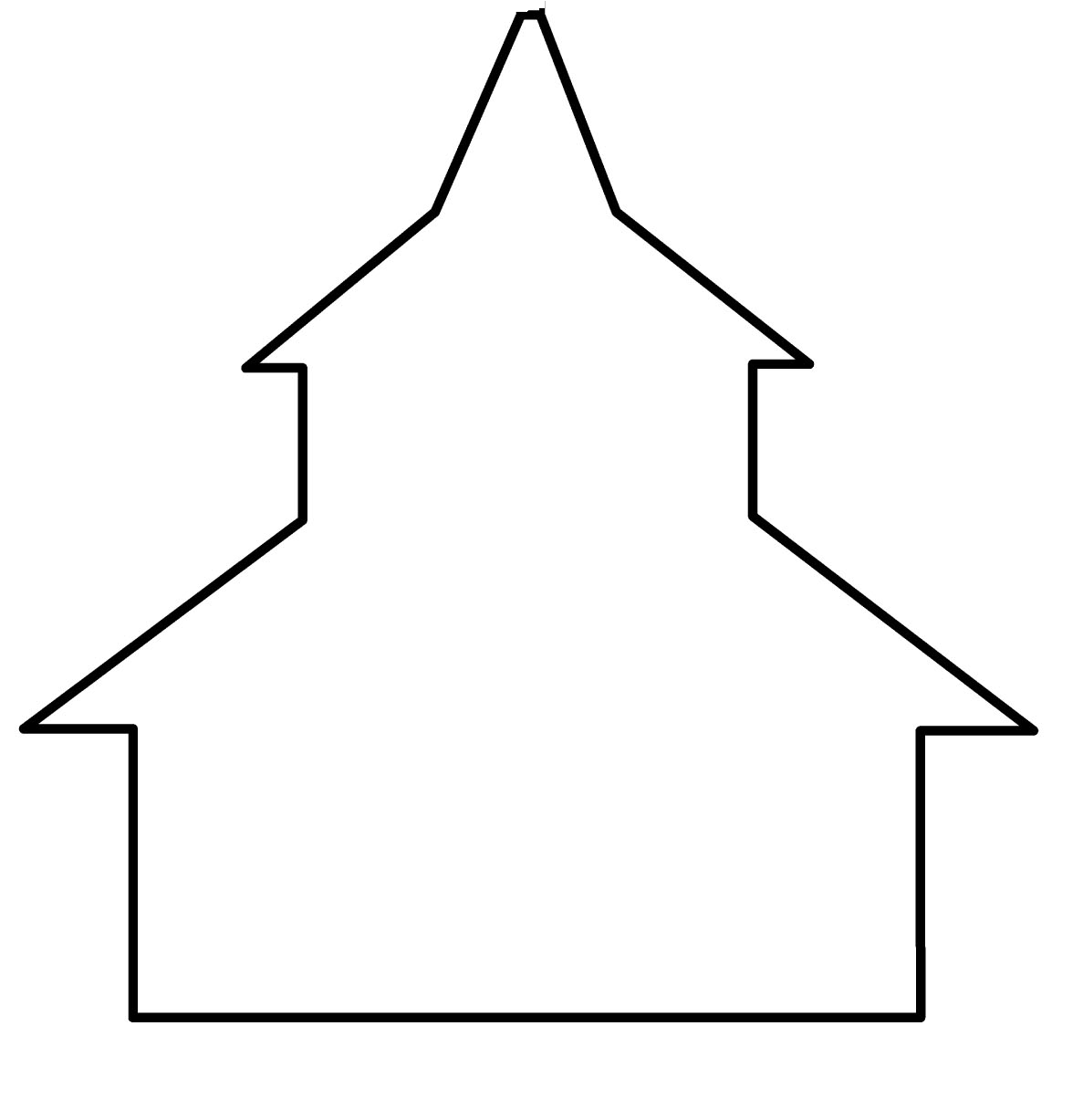 CHURCH GROWTH
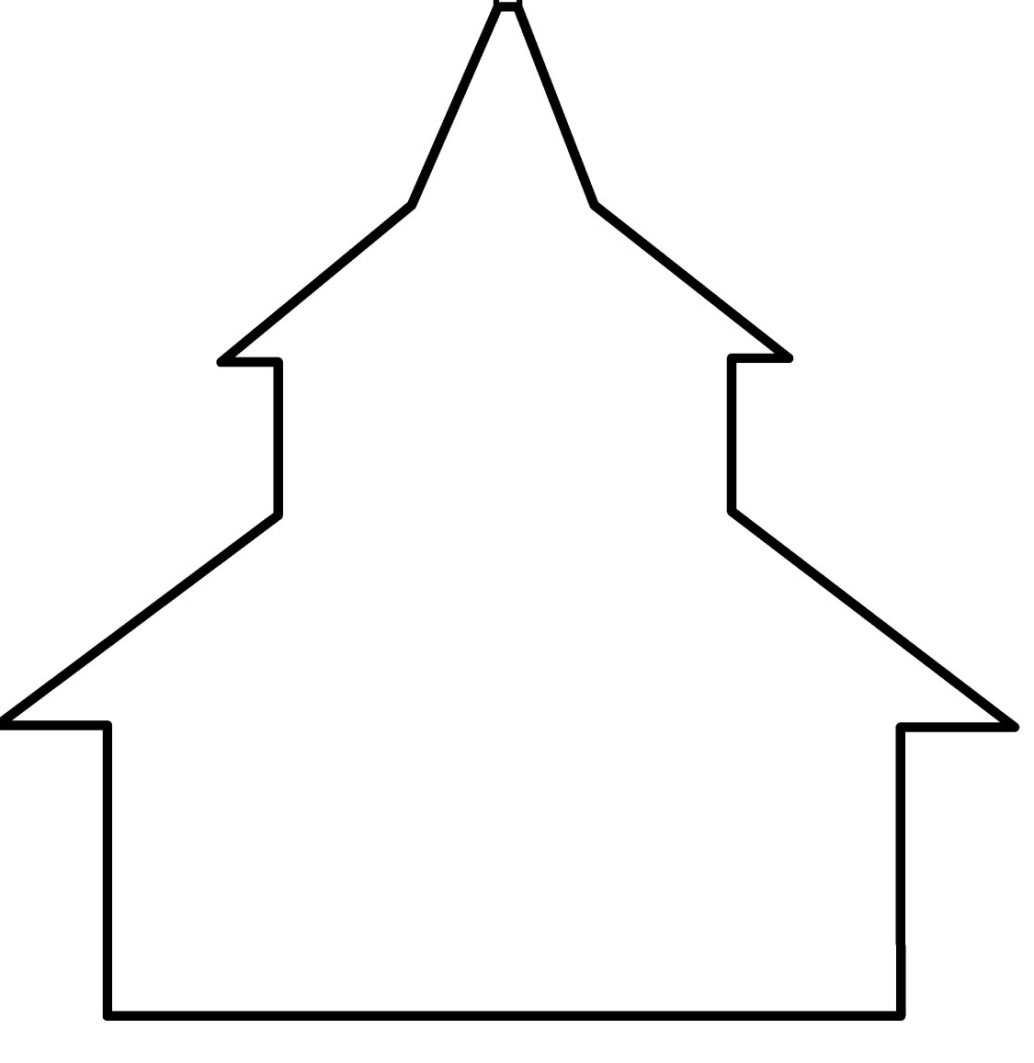 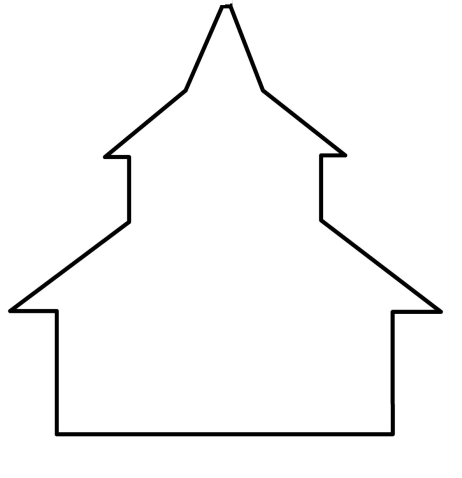 Church Growth
The field of church growth seeks to understand why churches grow or decline.
Church growth is the balanced increase in quantity, quality, and organizational complexity of a local church or                        Christian body.
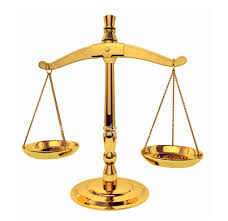 Church Growth
Jesus instructed His disciples:  “See the lilies of the field, how they grow” (Matt 6:28).  
It is our duty to diligently observe,                           study, and research how the church grows and to learn the principles that make it grow.
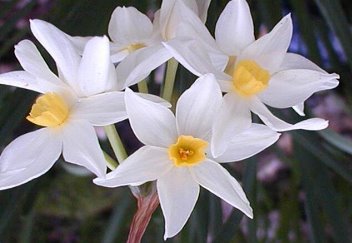 However, the Spirit of Prophecy goes beyond watching and observing the lilies grow:
	“God works according to great principles which He has presented to the human family, and it is our part to mature wise plans and set in operation the means whereby God shall bring about certain results” (Evangelism, 652-653).
Human Participation
Human Participation
“Divinity needed humanity; for it required both the divine and the human to bring salvation to the world.  Divinity needed humanity so that humanity might afford a channel of communication between God and man” (The Desire of Ages, 296).
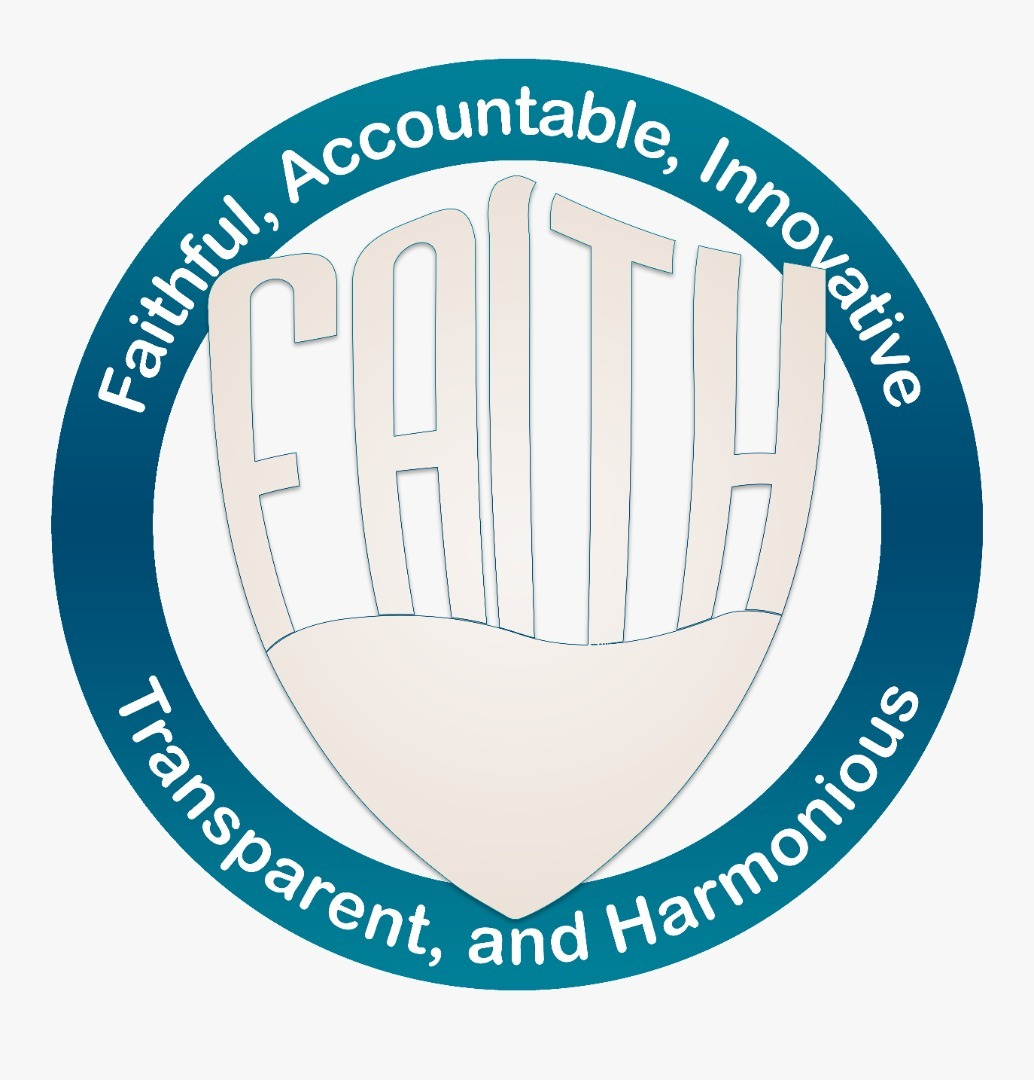